AI for Medicine
Lecture 08: 
Linear Regression– Part II

March 13, 2023
Mohammad Hammoud
Carnegie Mellon University in Qatar
Today…
Last Lecture:
Linear Regression- Part I

Today’s Lecture:
Linear Regression- Part II

Announcement:
Assignment 3 is due on March 16 by midnight
Outline
Linear Regression
Cost Function
Gradient Descent
A Primer on Derivatives
Gradient Descent Intuition
Who is Usain Bolt?
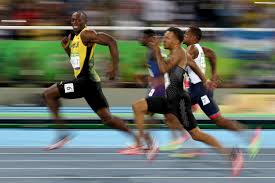 Usain Bolt is regarded widely as the greatest sprinter of all time
He can run 100meters in 9.58seconds!
Distance
100m
What is the average speed of Usain Bolt?
= Change in Distance/Change in Time
= Δy/Δx
= 100/9.58 
= 10.43m/s
Δy
Δx
time
9.58s
Average Speed vs. Instantenous Speed
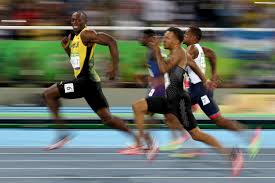 Usain Bolt is regarded widely as the greatest sprinter of all time
He can run 100meters in 9.58seconds!
Distance
100m
But, this average speed is different than 
instantenous speed!
Bolt will not instantly go 100m in 9.58s, but rather start off a little slower, then accelerate, then decelerate a little towards the end
time
9.58s
Average Speed vs. Instantenous Speed
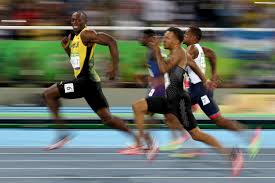 Usain Bolt is regarded widely as the greatest sprinter of all time
He can run 100meters in 9.58seconds!
Distance
100m
But, this average speed is different than 
instantenous speed!
Δy
Δx
This way, Δy/Δx != Δy/Δx (this is opposite to having a line whereby it does not matter which two points to take on it since the slope will be always the same)
Δy
Δx
time
9.58s
Average Speed vs. Instantenous Speed
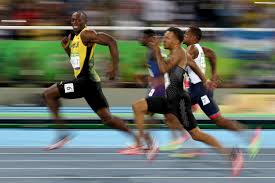 Usain Bolt is regarded widely as the greatest sprinter of all time
He can run 100meters in 9.58seconds!
Distance
100m
Consequently, at any given moment in time, a slope on the green function (e.g., Δy/Δx or Δy/Δx) will be different than the average slope on the blue line (i.e., Δy/Δx)
Δy
Δx
Δy
Δy
Δx
Δx
time
9.58s
Instantenous Speed
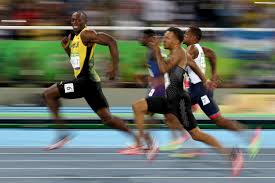 Usain Bolt is regarded widely as the greatest sprinter of all time
He can run 100meters in 9.58seconds!
Distance
100m
So, what is Bolt’s instantaneous (i.e., NOT average) speed?
time
9.58s
Instantenous Speed
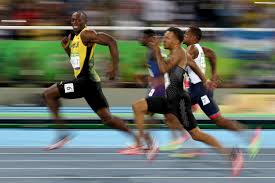 Usain Bolt is regarded widely as the greatest sprinter of all time
He can run 100meters in 9.58seconds!
Distance
100m
We can compute the slope around the steepest point if we are interested aboutthe fastest instantaneous speed!
Δy
Δx
time
9.58s
Instantenous Speed
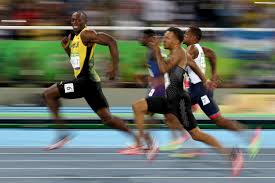 Usain Bolt is regarded widely as the greatest sprinter of all time
He can run 100meters in 9.58seconds!
Distance
100m
But that would be only an approximation because the slope of the curve is constantlychanging
Δy
Δx
time
9.58s
Instantenous Speed
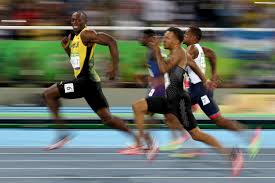 Usain Bolt is regarded widely as the greatest sprinter of all time
He can run 100meters in 9.58seconds!
Distance
100m
We can achieve a better approximation by measuring the slope with a smaller & smaller change in x, which yields a smaller & smaller change in y
time
9.58s
Instantenous Speed
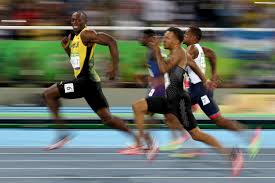 Usain Bolt is regarded widely as the greatest sprinter of all time
He can run 100meters in 9.58seconds!
Distance
100m
time
9.58s
Instantenous Speed
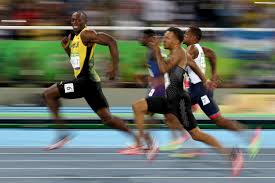 Usain Bolt is regarded widely as the greatest sprinter of all time
He can run 100meters in 9.58seconds!
Distance
100m
By doing this, we will approach the instantaneous rate of change (which is the slope of the tangent line – the red line- on the green function)
time
9.58s
The Derivative is the Instantaneous Slope
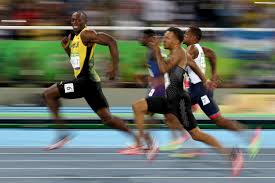 Usain Bolt is regarded widely as the greatest sprinter of all time
He can run 100meters in 9.58seconds!
Distance
100m
This is an infinitely small change in y (d stands for differential)
time
9.58s
The Derivative is the Instantaneous Slope
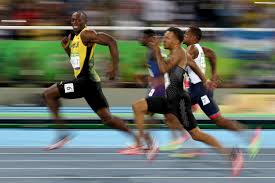 Usain Bolt is regarded widely as the greatest sprinter of all time
He can run 100meters in 9.58seconds!
Distance
100m
And, this is an infinitely small change in x (d stands for differential)
time
9.58s
Derivative of a Univariate Function
f(x) = y
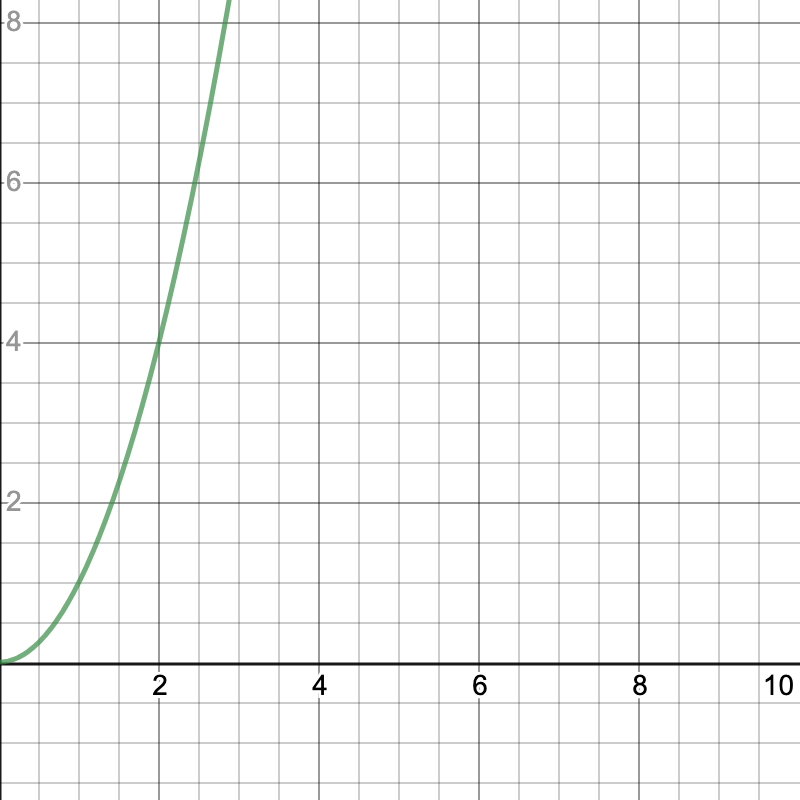 x
Derivative of a Multivariate Function
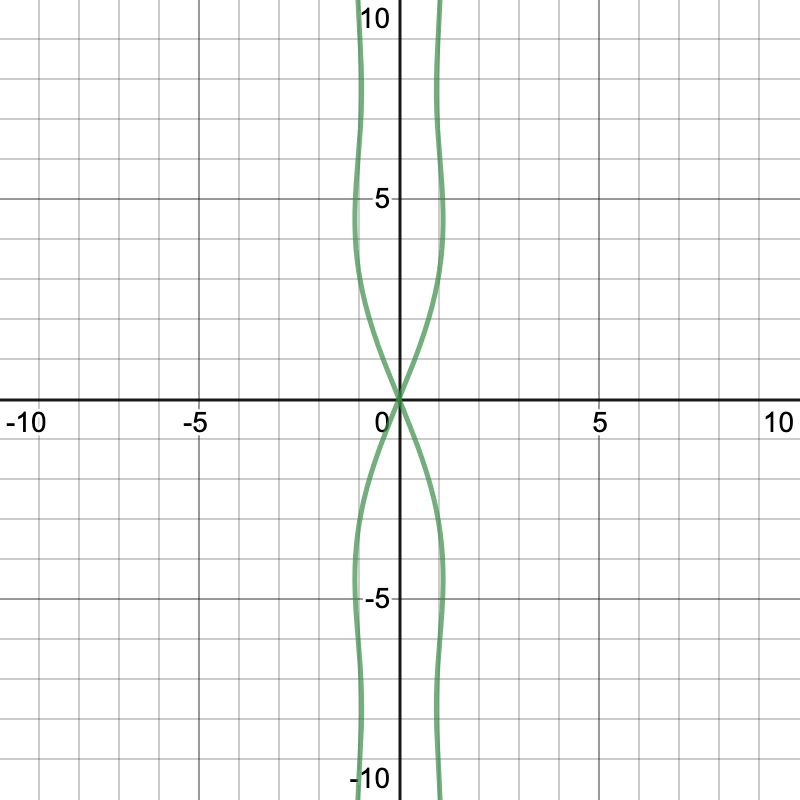 Gradient
Called nabla,but often pronouced as del or gradient
Outline
Linear Regression
Cost Function
Gradient Descent
A Primer on Derivatives
Gradient Descent Intuition
Gradient Descent For Linear Regression
Gradient Descent For Linear Regression
Partial Derivative
Learing Rate
The Impact of Partial Derviative
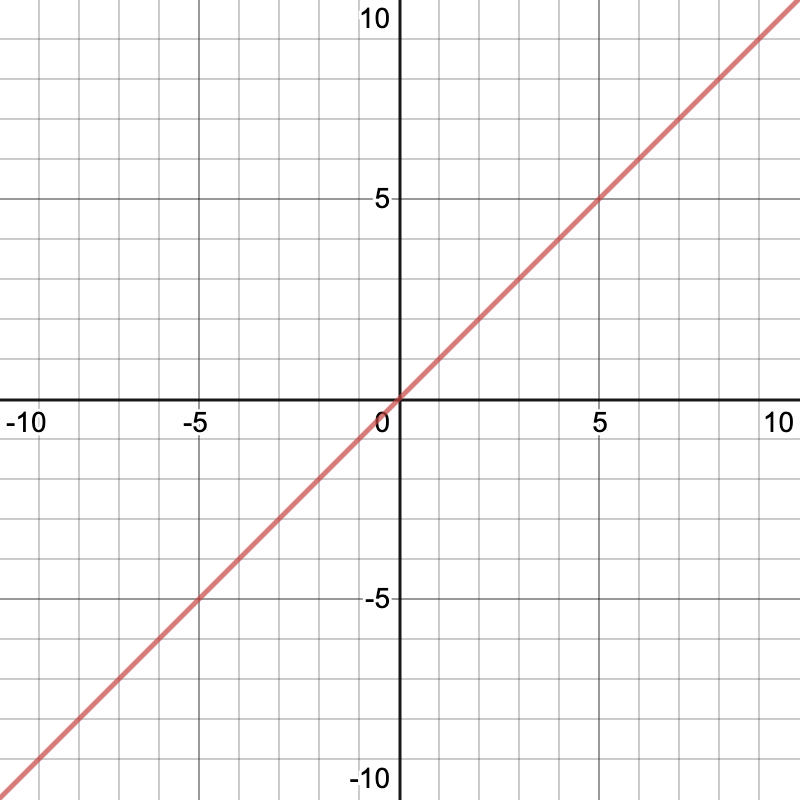 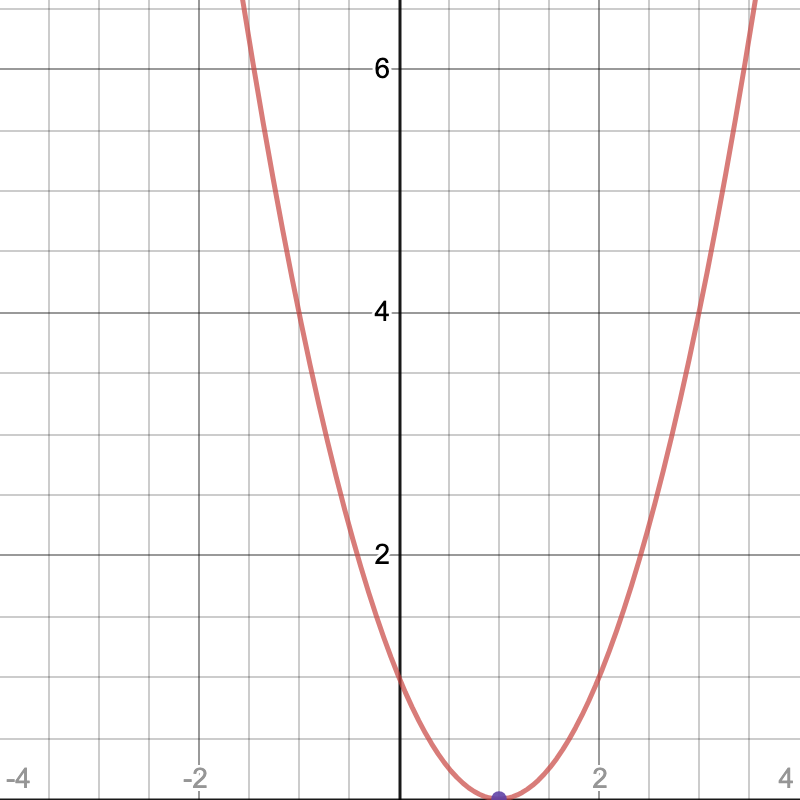 𝞱1
𝞱1 = 1
The Impact of Partial Derviative
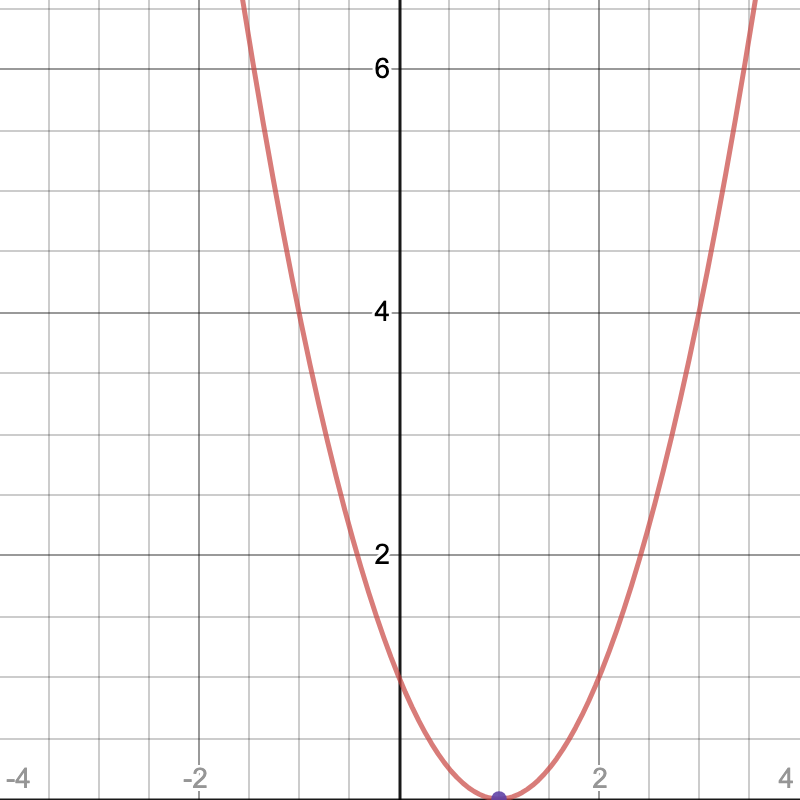 Positive Derivative
𝞱1
𝞱1
The Impact of Partial Derviative
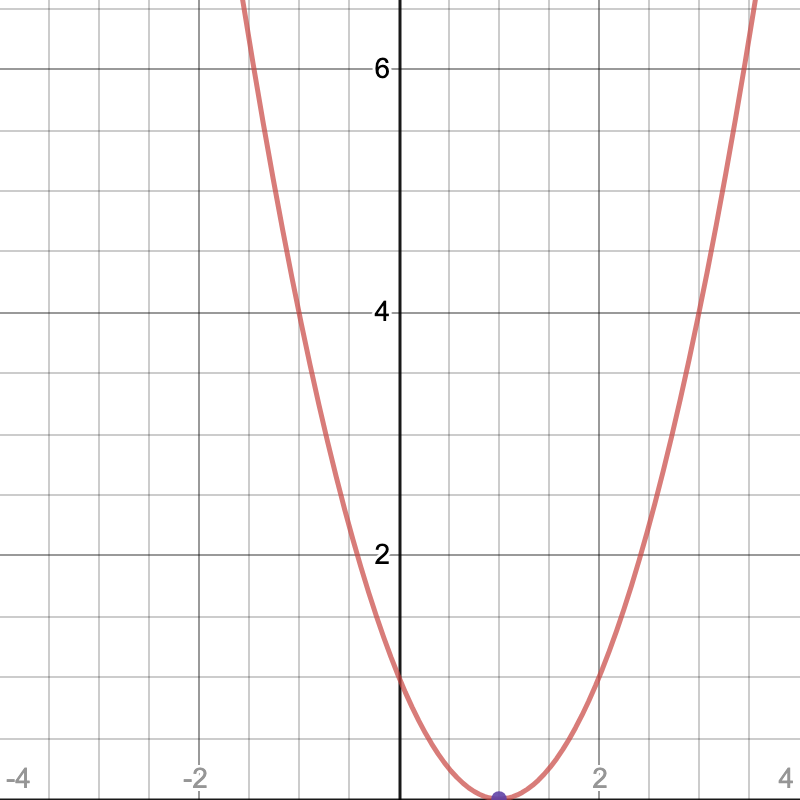 𝞱1
New 𝞱1
Old 𝞱1
The Impact of Partial Derviative
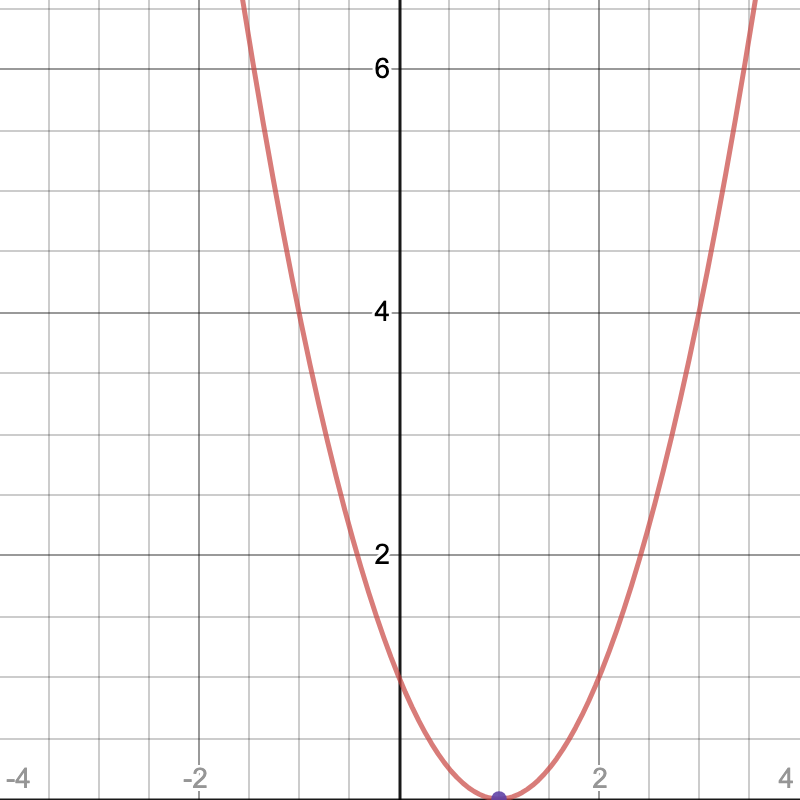 Negative Derivative
𝞱1
𝞱1
The Impact of Partial Derviative
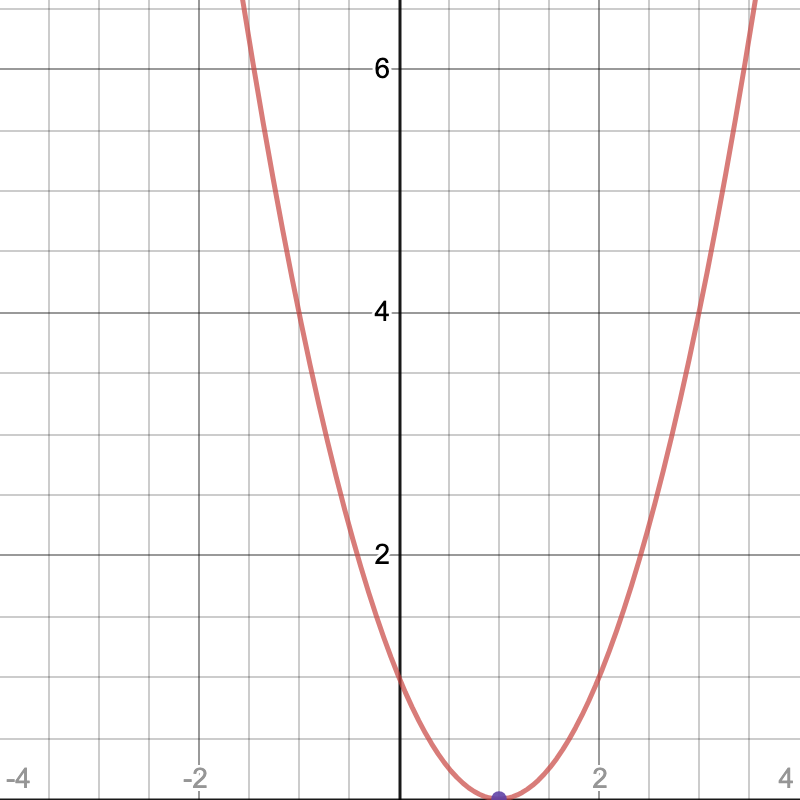 𝞱1
New 𝞱1
Old 𝞱1
The Impact of Partial Derviative
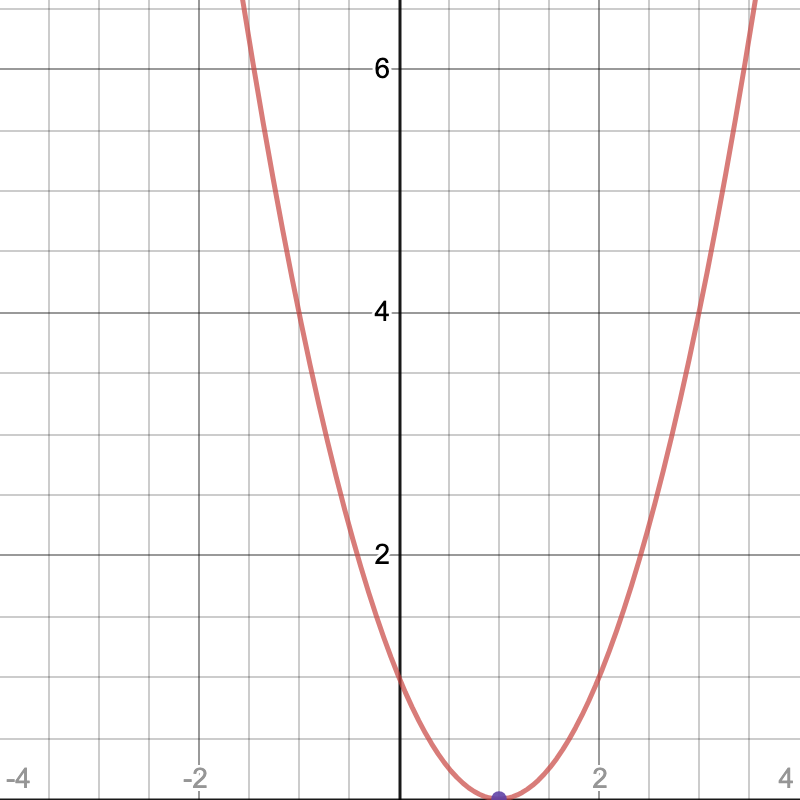 𝞱1
Derivative = 0
The Impact of Learning Rate
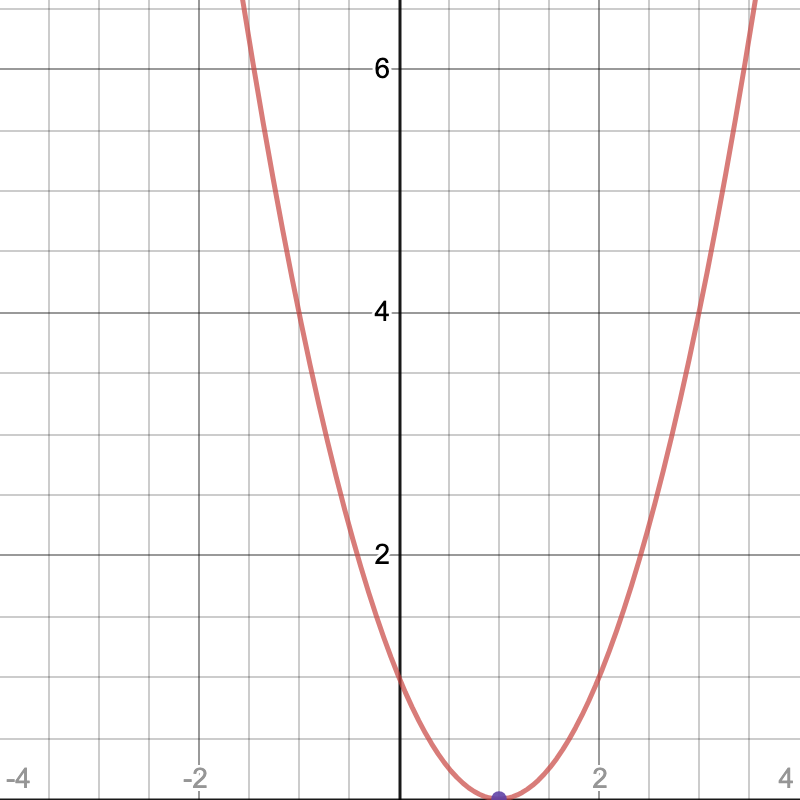 Learing Rate
𝞱1
The Impact of Learning Rate
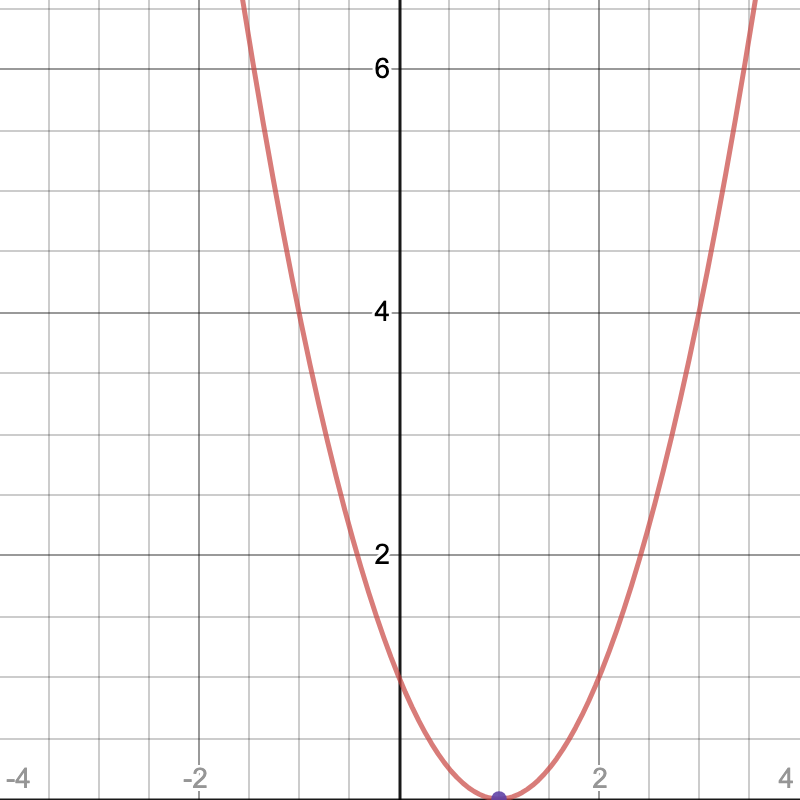 𝞱1
The Impact of Learning Rate
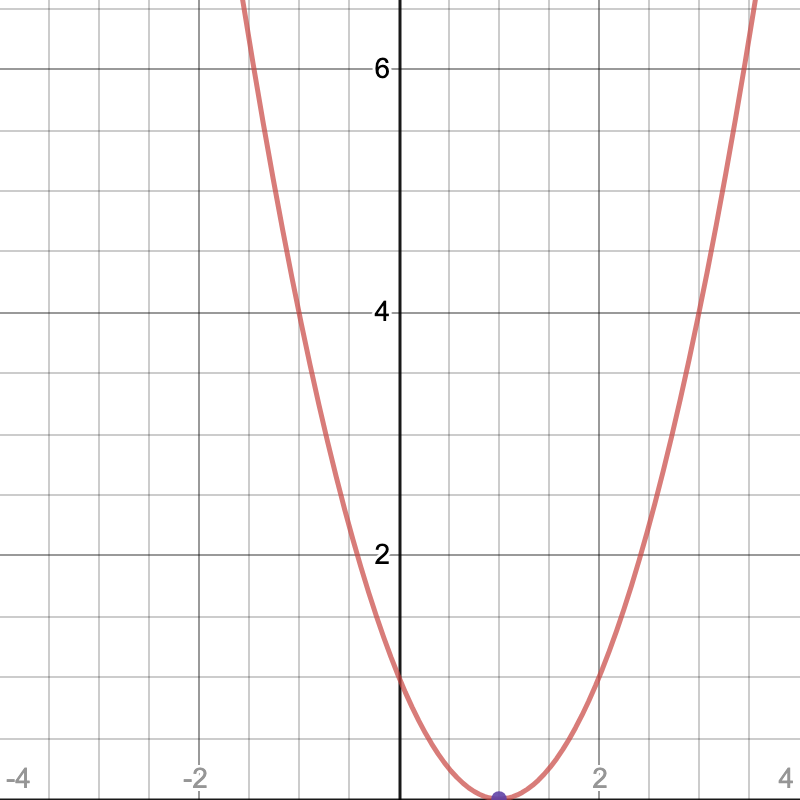 𝞱1
The Impact of Learning Rate
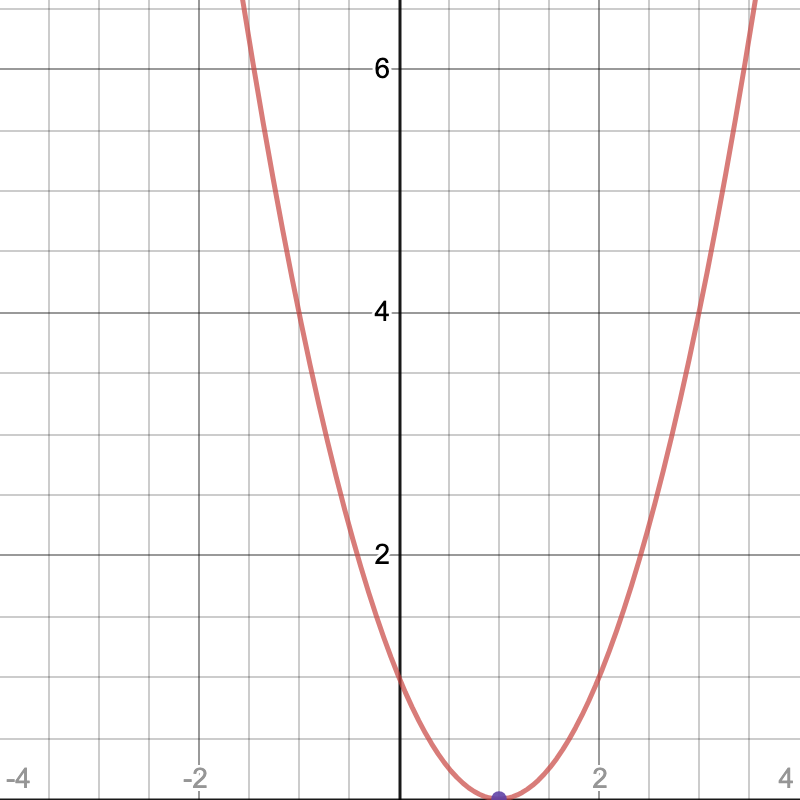 𝞱1
The Impact of Learning Rate
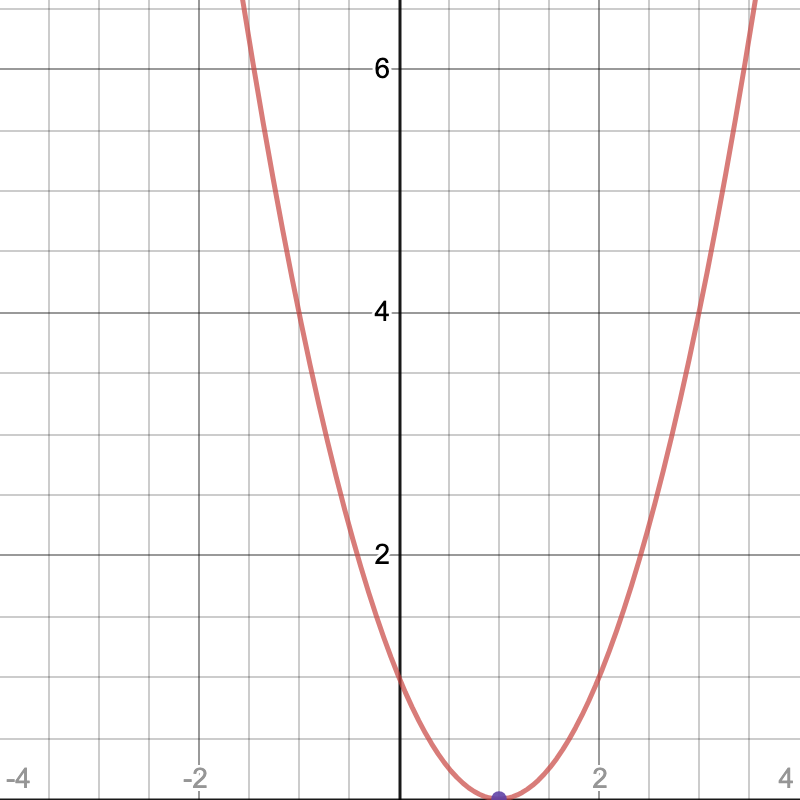 𝞱1
Gradient Descent For Linear Regression
Partial derivative
Gradient Descent For Linear Regression
Gradient Descent For Linear Regression
Towards Logistic Regression...
Logistic Regression
Classification
Cost Function
Gradient Descent
Example 1: Malignant or Benign
Consider the example of recognizing whether a tumor in an input image is malignant or benign
Input:
Output:
Benign
0
Binary Classifier
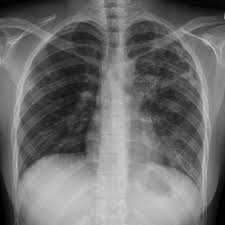 Can be represented 
as integers!
Malignant
1
Can be represented as a matrix of pixels
Example 2: Spam or Not Spam
As another example, consider the problem of detecting whether an email is a spam or not a spam
Input:
Output:
Not Spam
0
Binary Classifier
Can be represented 
as integers!
Email
Spam
1
Can be represented as a vector x = [x1, x2, . . . , xd], with each component xi corresponding to the presence (xi = 1) or absence (xi = 0) of a particular word (or feature) in the email
Regression vs. Classification
Regression vs. Classification
Regression vs. Classification
Spam Filter
Representing an email
Regression vs. Classification
Spam Filter
A spam or not a spam?
We need a discrete-valued output (e.g., 0 or 1)
Regression vs. Classification
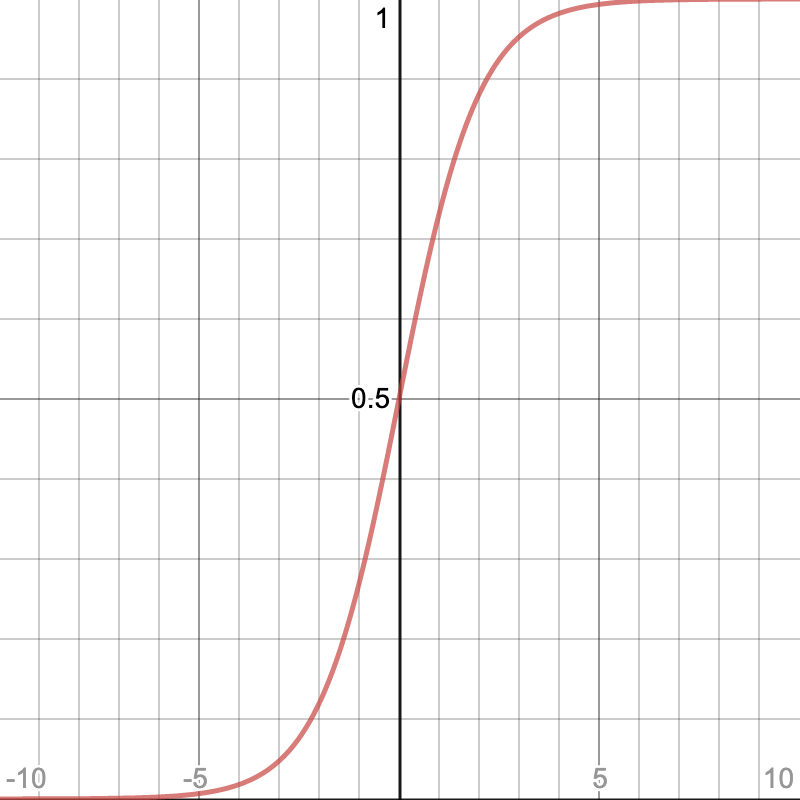 0
8
Regression vs. Classification
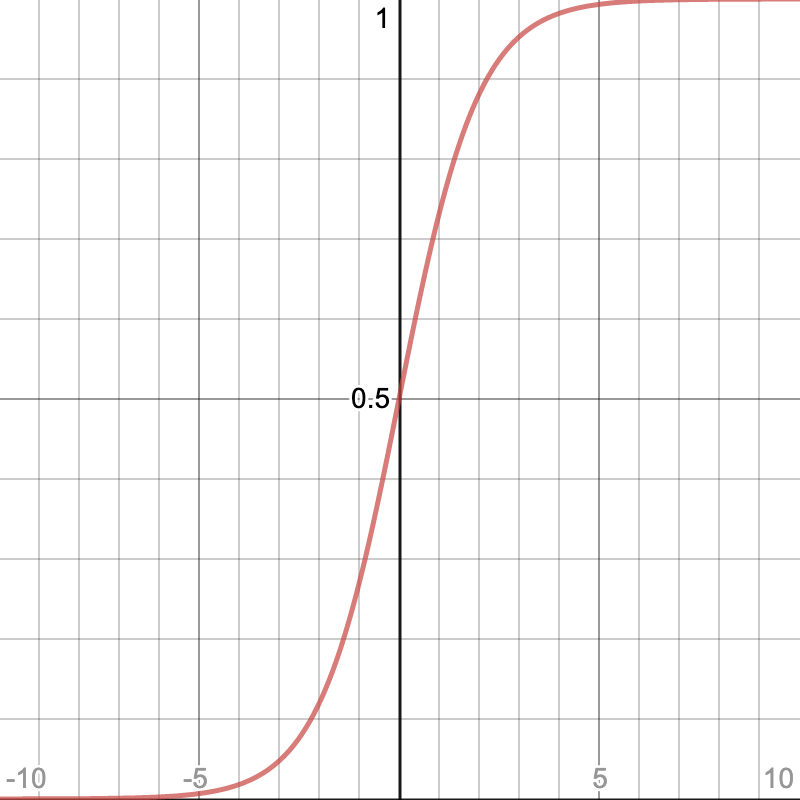 0
-8
Regression vs. Classification
Regression vs. Classification
Regression vs. Classification
This makes it a classification problem (i.e., NOT a regression problem anymore) since the output is a discrete one
Towards Logistic Regression...
Logistic Regression
Classification
Cost Function
Gradient Descent
Next Lecture